Westchester-Playa CPU DRAFT 2 MAPS
STAKEHOLDER PLANNING RESPONSE WORKBOOK INDUSTRIAL MAP STUDY
Prepared by Kimberly Fox, Cory Birkett
Community Stakeholders
Stakeholder Draft 2 INDUSTRY MAPS Workbook - NCWP
‹#›
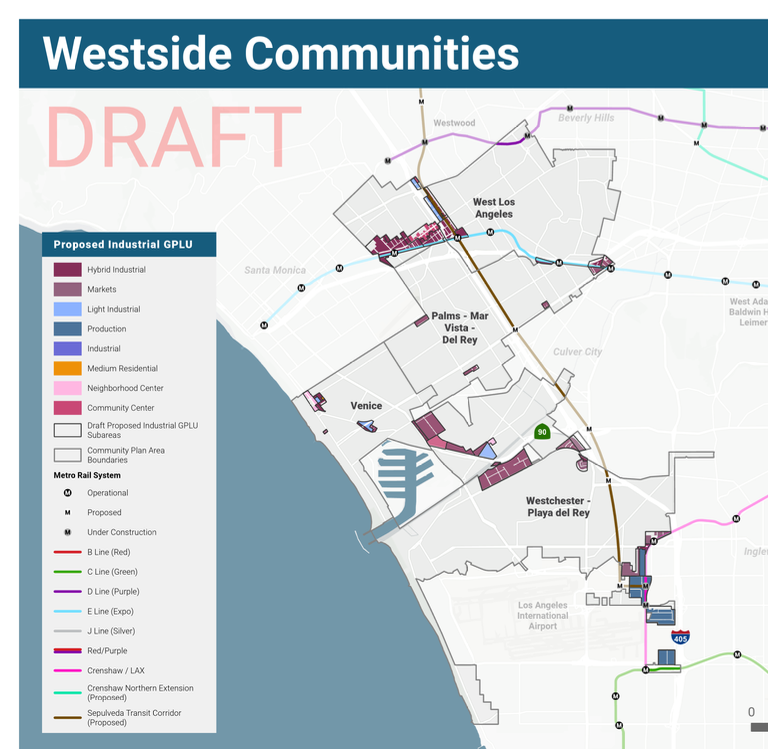 Context
NCWP’s Community Plan is being created in parallel (at the same time) as new Community Plan Updates for
Venice
West LA
Palms-Mar Vista-Del Rey
(NCWP)

This map shows the INDUSTRIAL plan for all 4 Westside CPU groups.
Stakeholder Draft 2 INDUSTRY MAPS Workbook - NCWP
‹#›
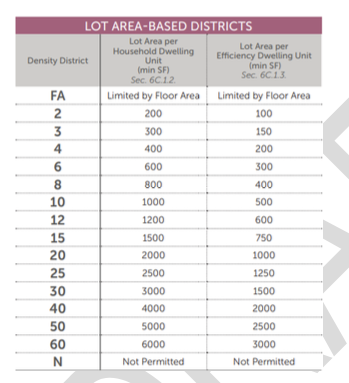 -
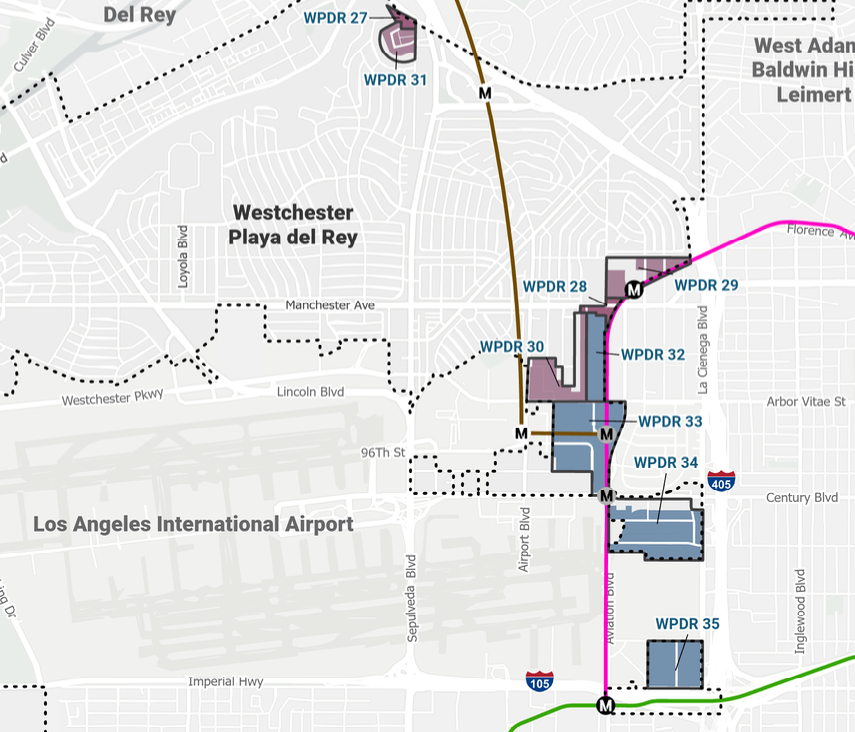 Planning indicates Density Base 4 and 8 in Draft 2 Industrial Maps. Translates into built form that (among other things) can include live-work housing.
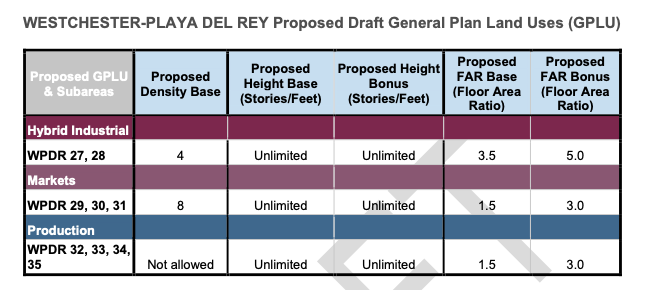 Stakeholder Draft 2 INDUSTRY MAPS Workbook - NCWP
‹#›
Built Form Overview / Zoning Changes in Draft 2 Maps
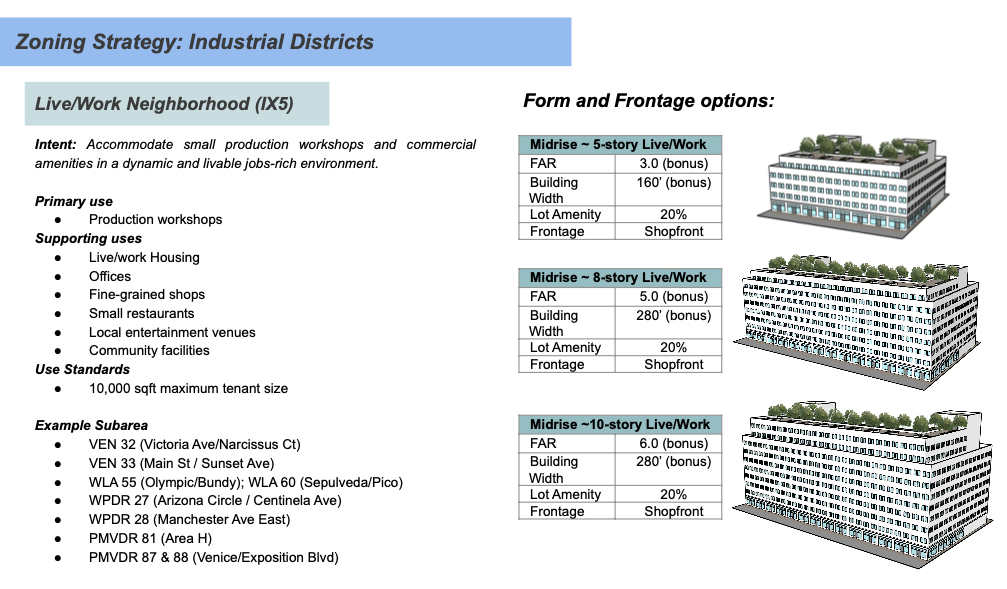 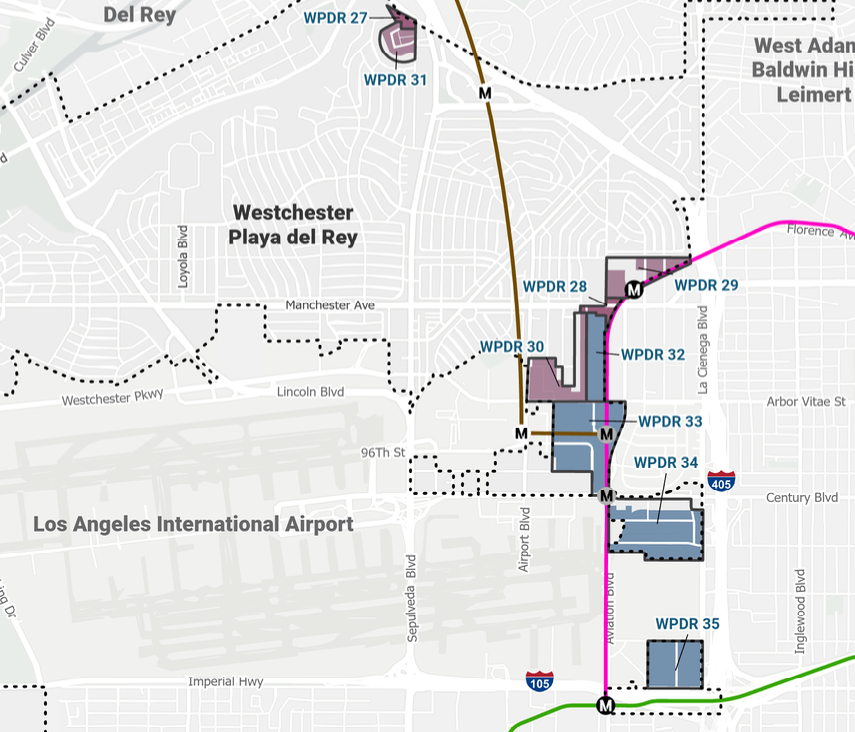 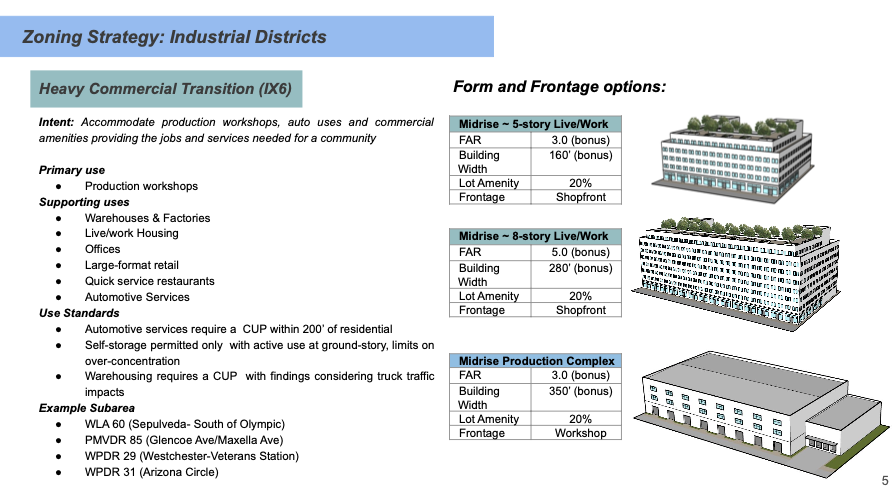 27 = Density Base 4
31 = Density Base 8
28 = Density Base 4
29 = Density Base 8
30 = Density Base 8
Re area 30, GPLU chart indicates Base 8 Density. But Illustration of built form (see slide for area 30) indicates industrial use.
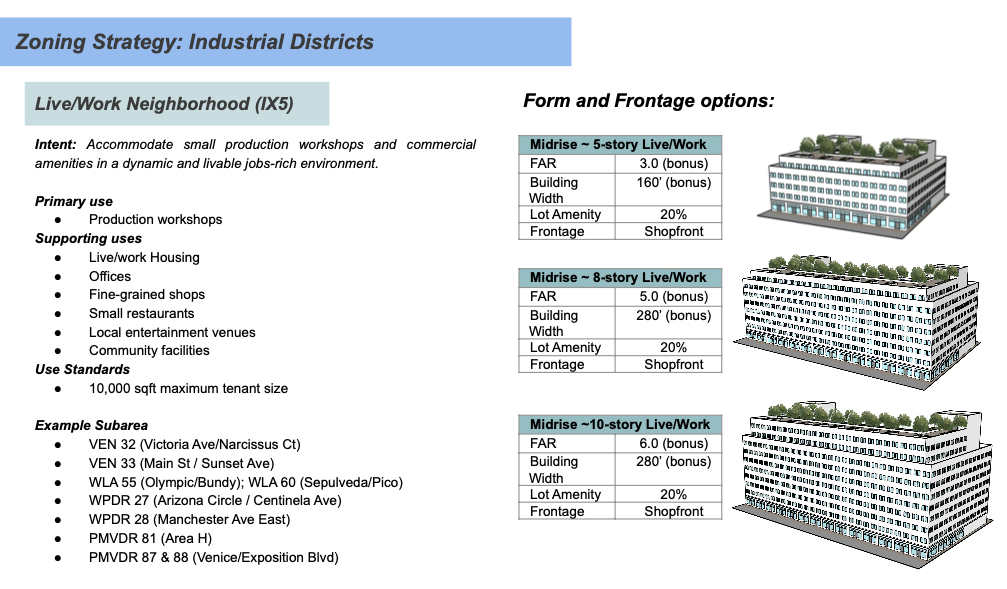 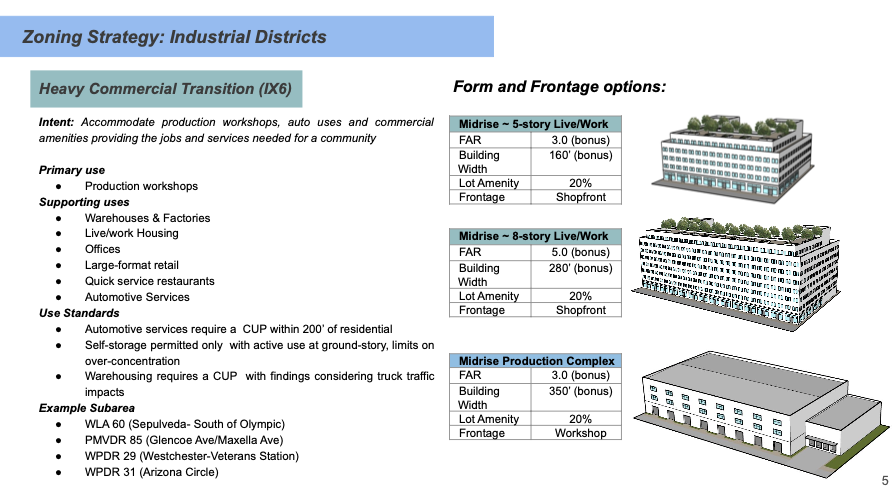 32,33,34,35 (red area) Use restricted to Industrial Only
Stakeholder Draft 2 INDUSTRY MAPS Workbook - NCWP
‹#›
Response: Built Form Overview / Zoning Changes in Draft 2 Maps
Stakeholder Draft 2 INDUSTRY MAPS Workbook - NCWP
‹#›
Arizona Circle Area / WPDR 27
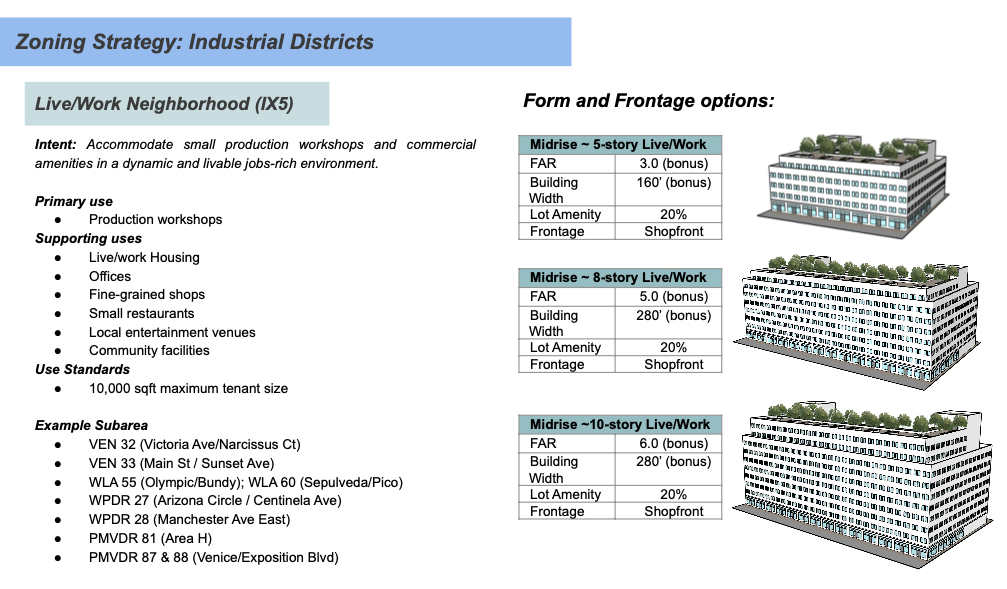 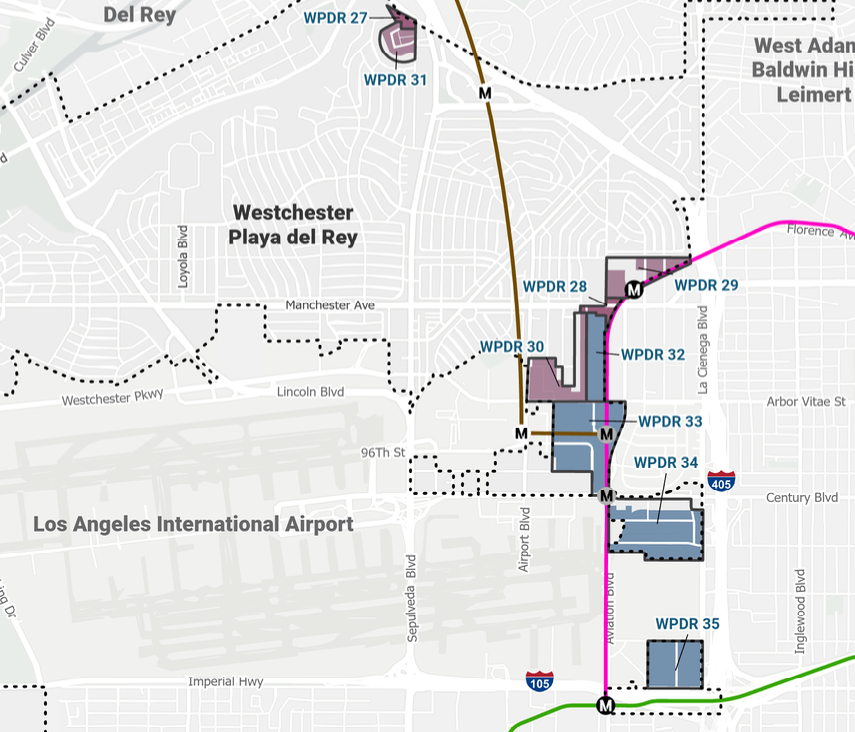 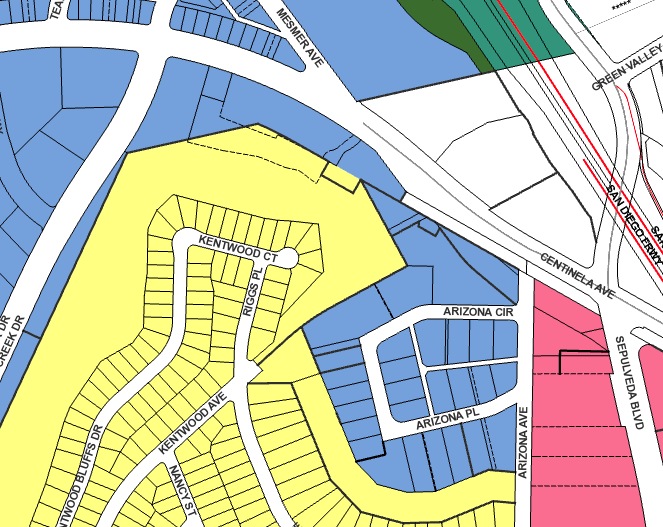 Notes?
Stakeholder Draft 2 INDUSTRY MAPS Workbook - NCWP
‹#›
Response: Arizona Circle Area / WPDR 27
Stakeholder Draft 2 INDUSTRY MAPS Workbook - NCWP
‹#›
Metro-Veterans Area / WPDR 28
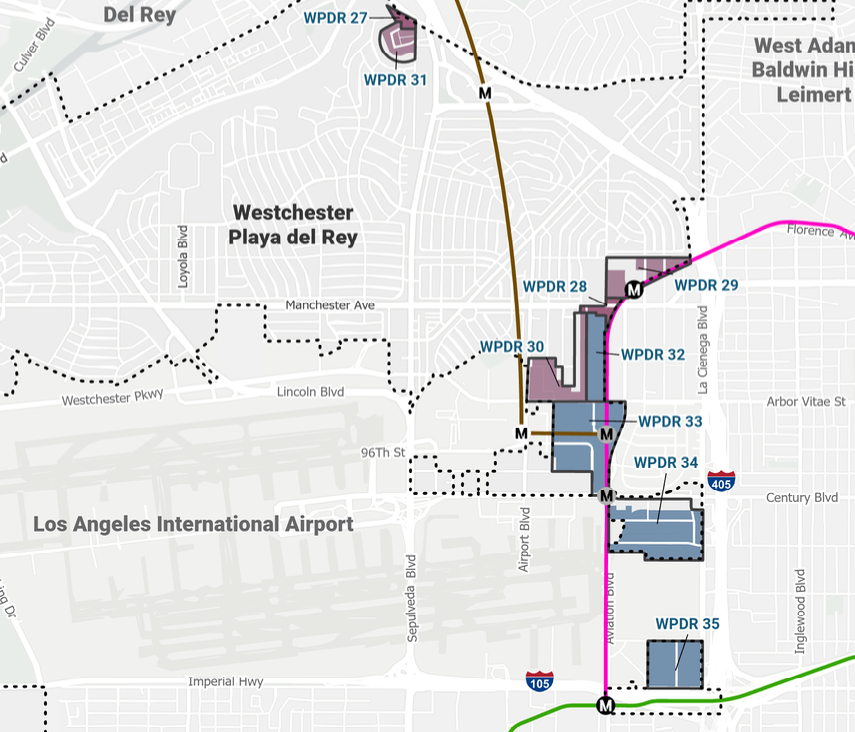 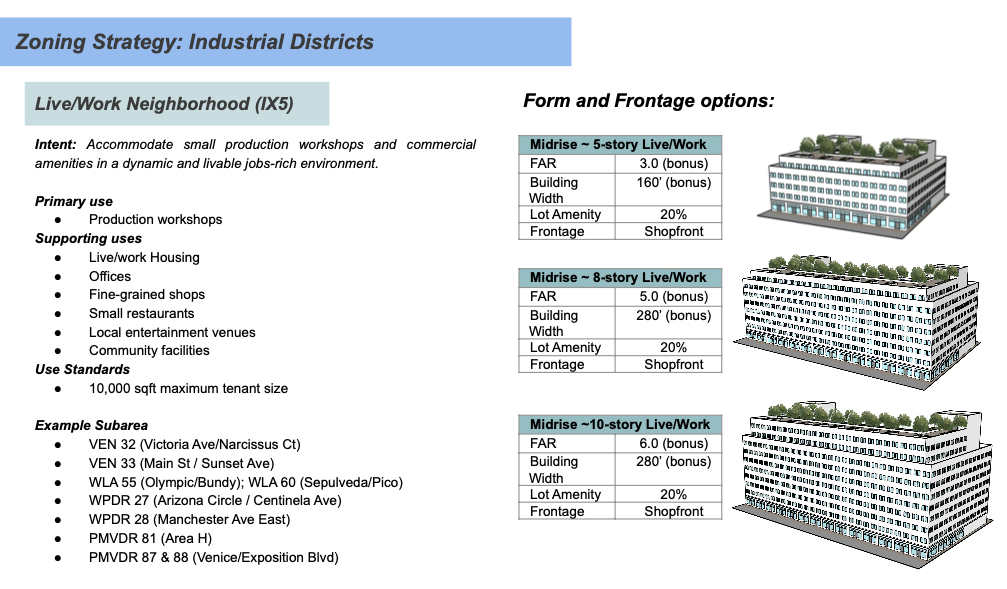 Notes?
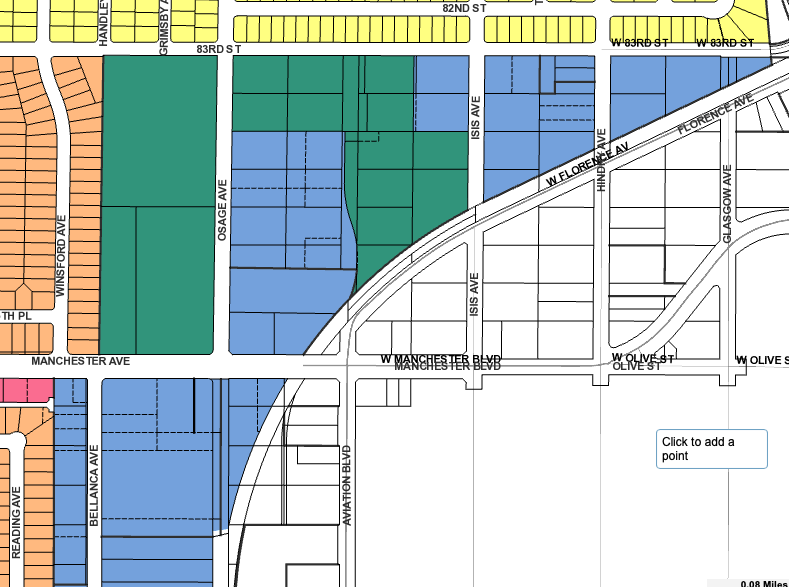 Stakeholder Draft 2 INDUSTRY MAPS Workbook - NCWP
‹#›
Response: Metro-Veterans Area / WPDR 28
Stakeholder Draft 2 INDUSTRY MAPS Workbook - NCWP
‹#›
Metro-Veterans / WPDR 29
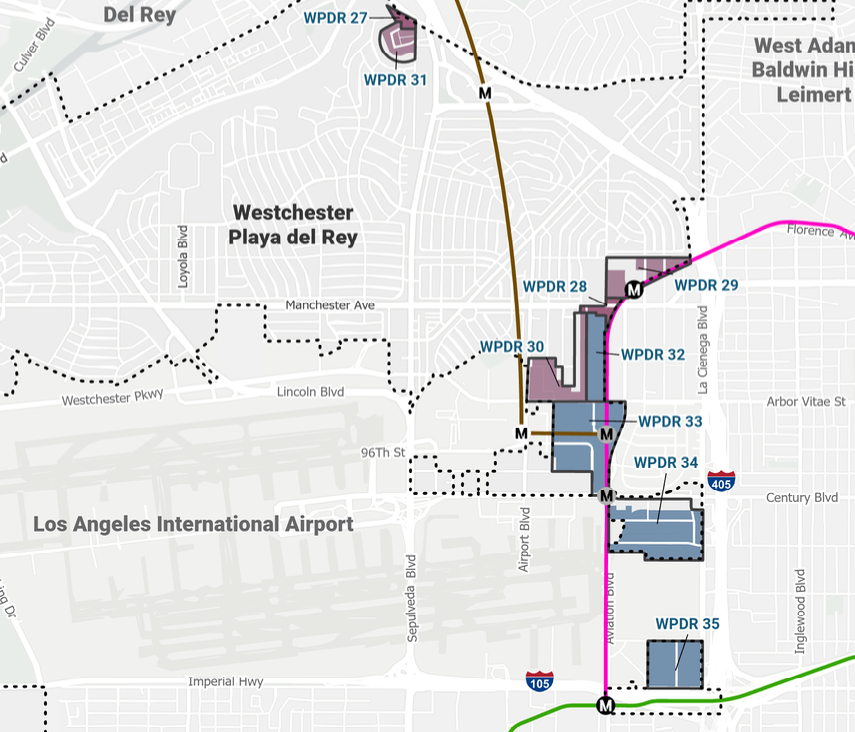 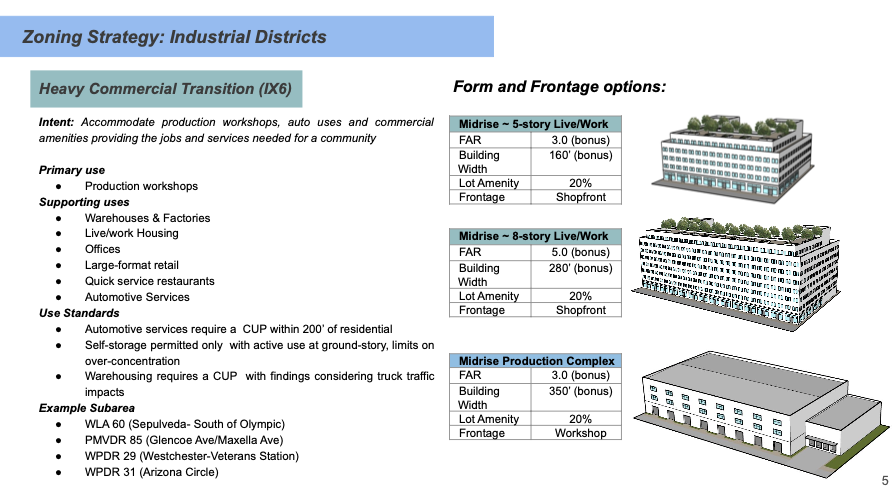 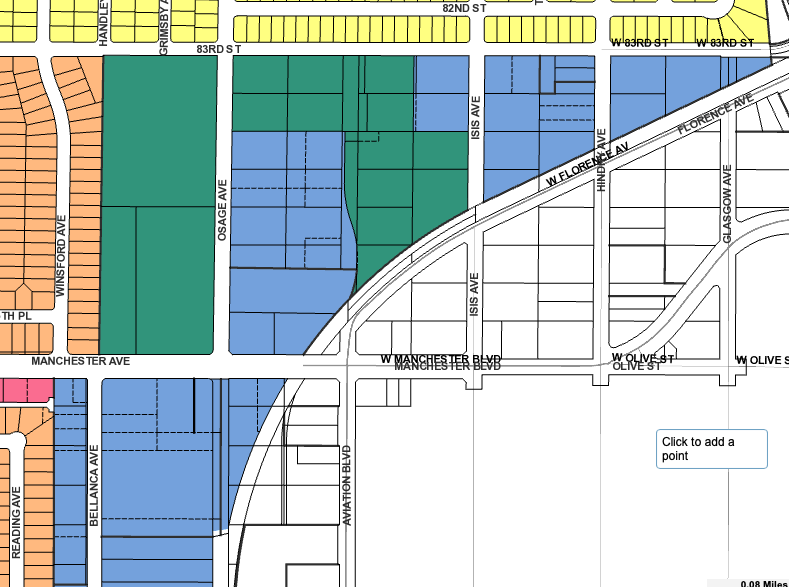 Stakeholder Draft 2 INDUSTRY MAPS Workbook - NCWP
‹#›
Response: Metro-Veterans / WPDR 29
Stakeholder Draft 2 INDUSTRY MAPS Workbook - NCWP
‹#›
Manchester-Arbor Vitae Area / WPDR 30
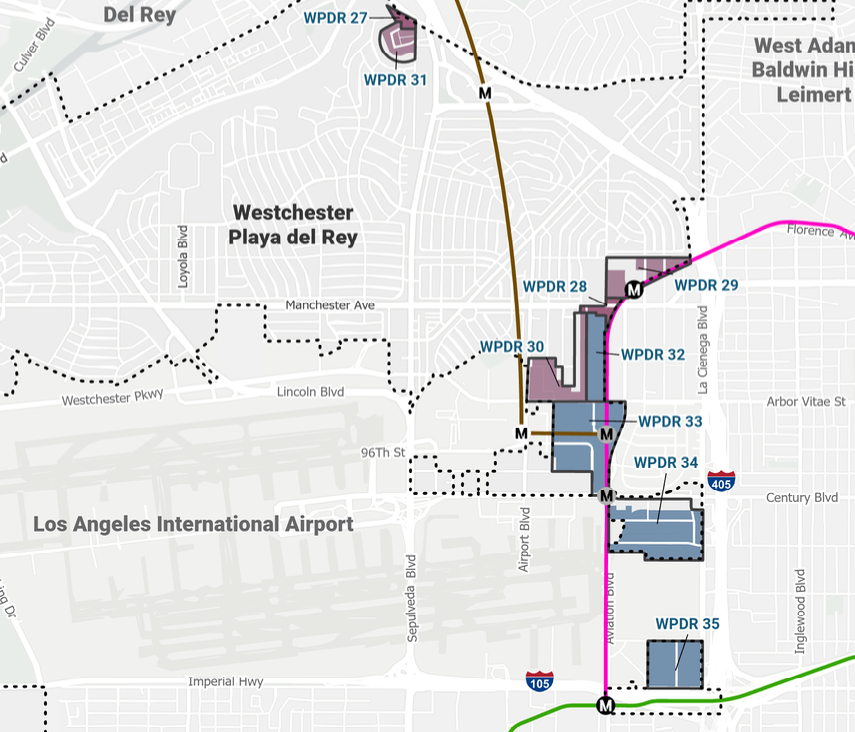 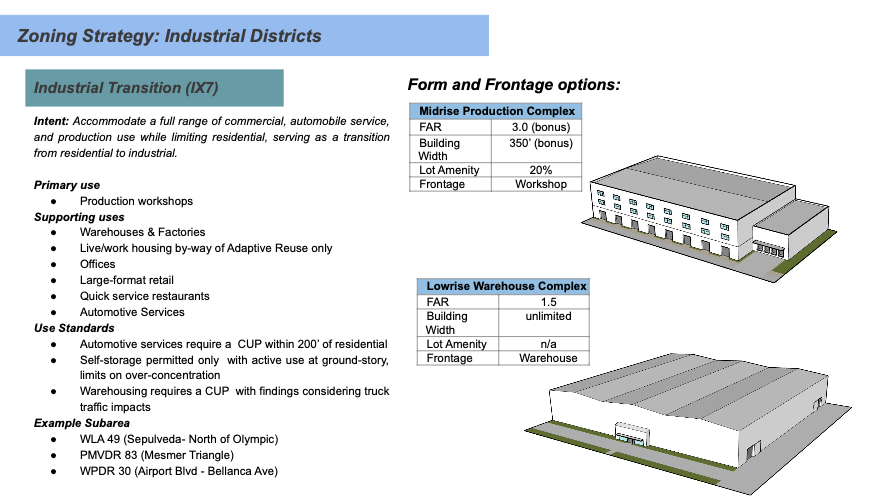 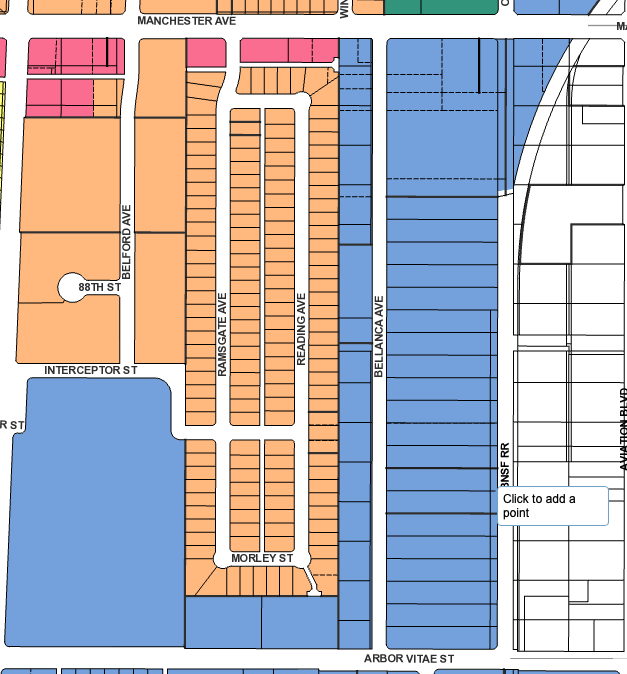 Stakeholder Draft 2 INDUSTRY MAPS Workbook - NCWP
‹#›
Response: Manchester-Arbor Vitae Area / WPDR 30
Stakeholder Draft 2 INDUSTRY MAPS Workbook - NCWP
‹#›
Arizona Circle Area / WPDR 31
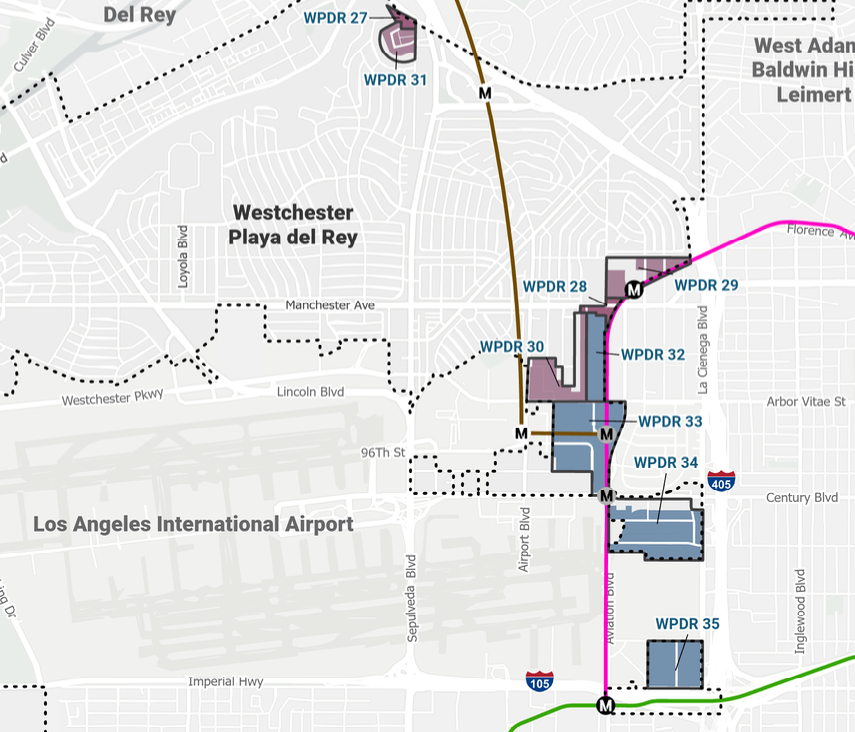 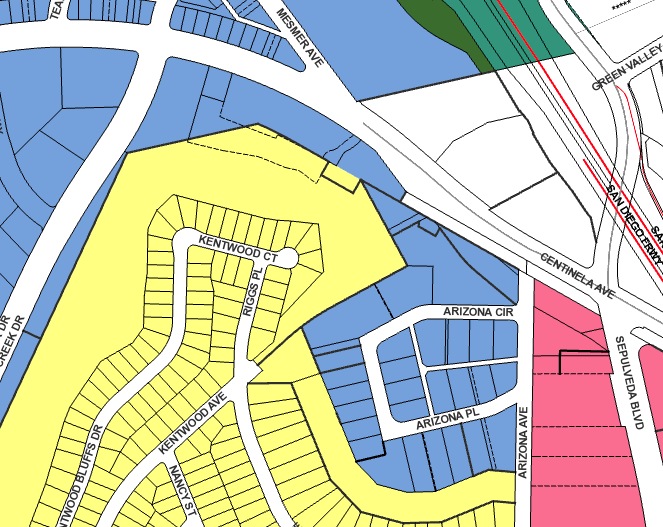 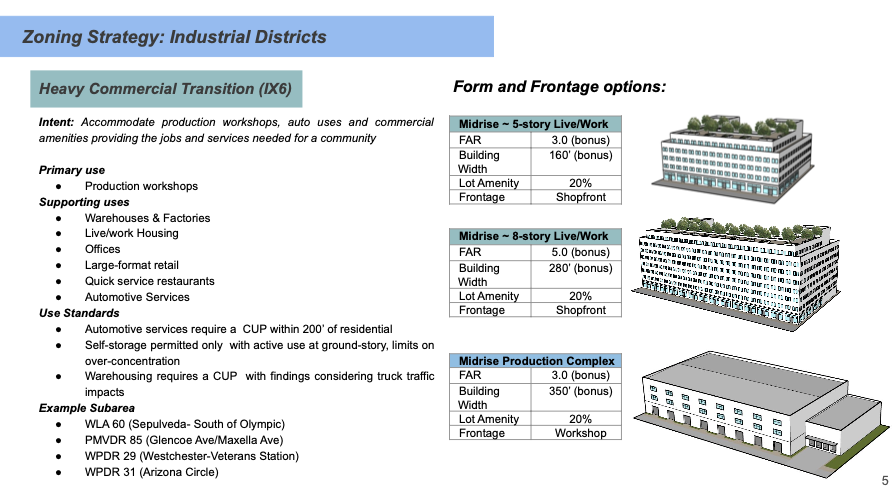 Stakeholder Draft 2 INDUSTRY MAPS Workbook - NCWP
‹#›
Response: Arizona Circle Area / WPDR 31
Stakeholder Draft 2 INDUSTRY MAPS Workbook - NCWP
‹#›
Manchester-Arbor Vitae Area / WPDR 32
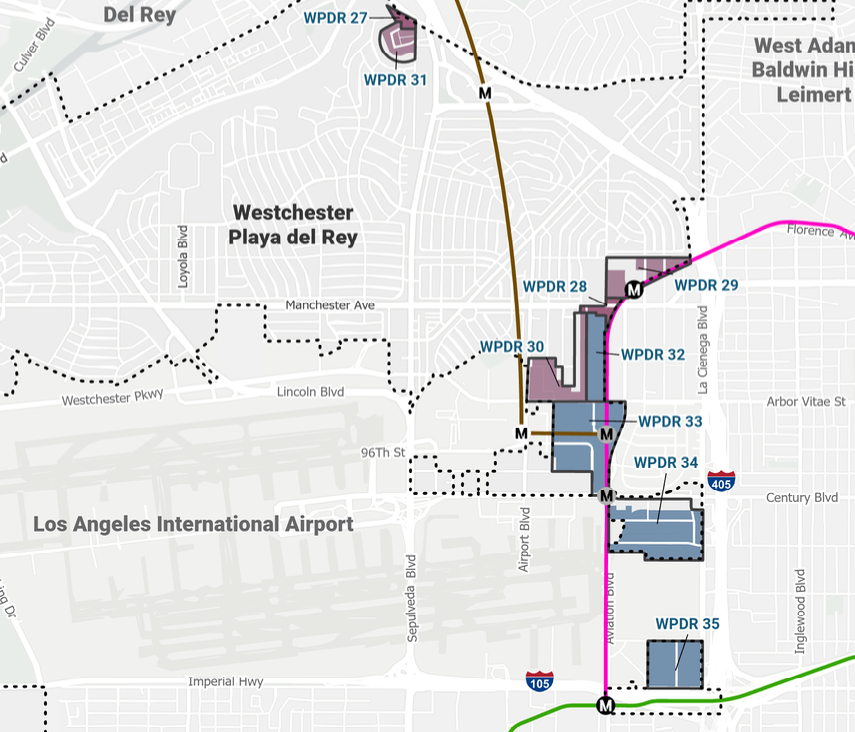 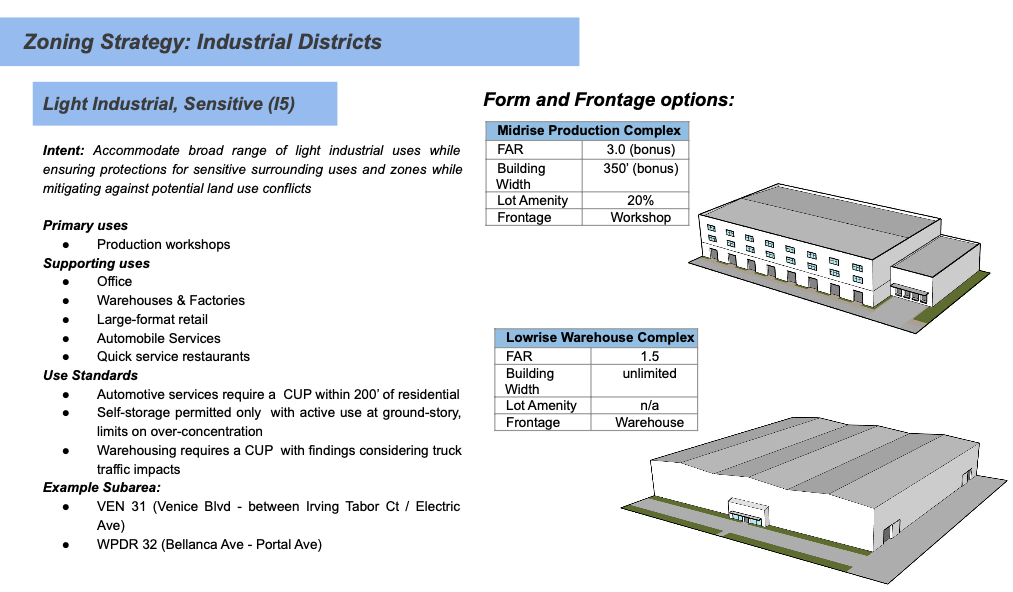 Notes?
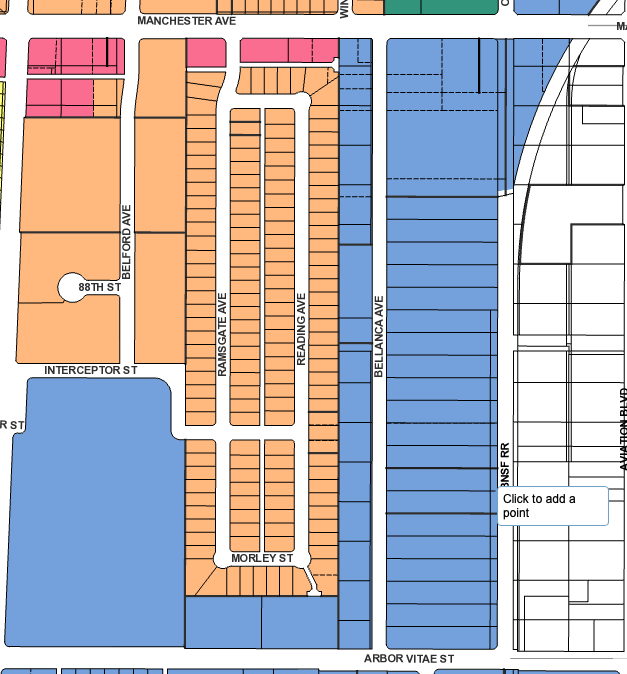 Stakeholder Draft 2 INDUSTRY MAPS Workbook - NCWP
‹#›
Response: Manchester-Arbor Vitae Area / WPDR 32
Stakeholder Draft 2 INDUSTRY MAPS Workbook - NCWP
‹#›
South of Arbor Vitae / WPDR 33
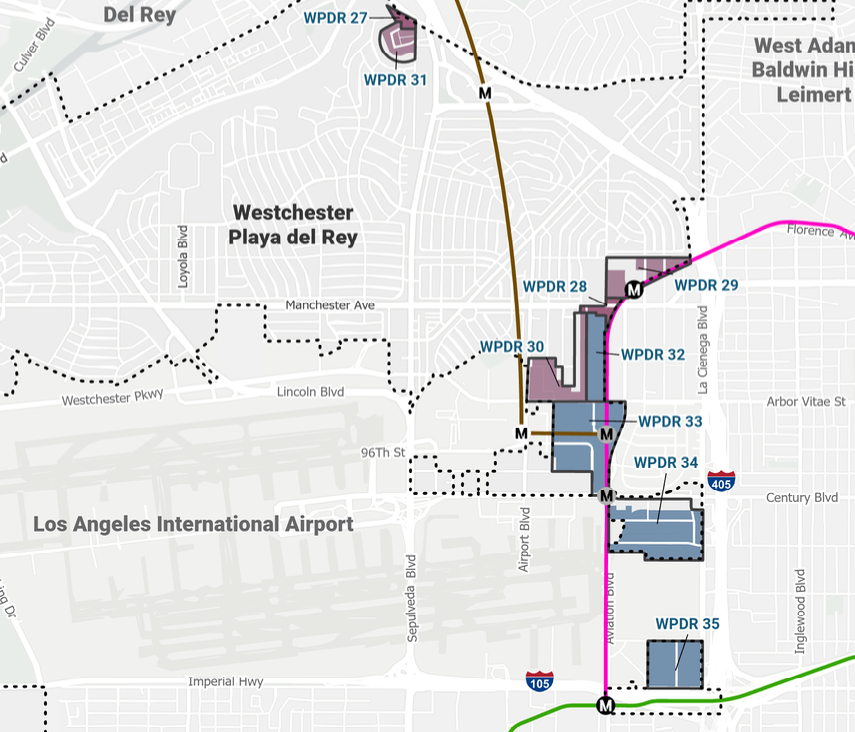 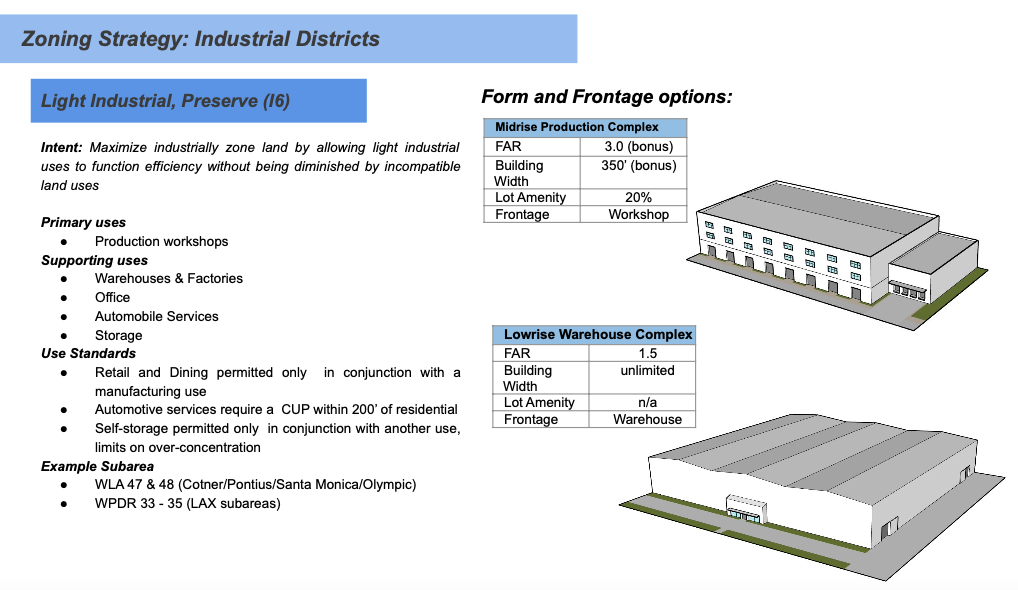 Notes?
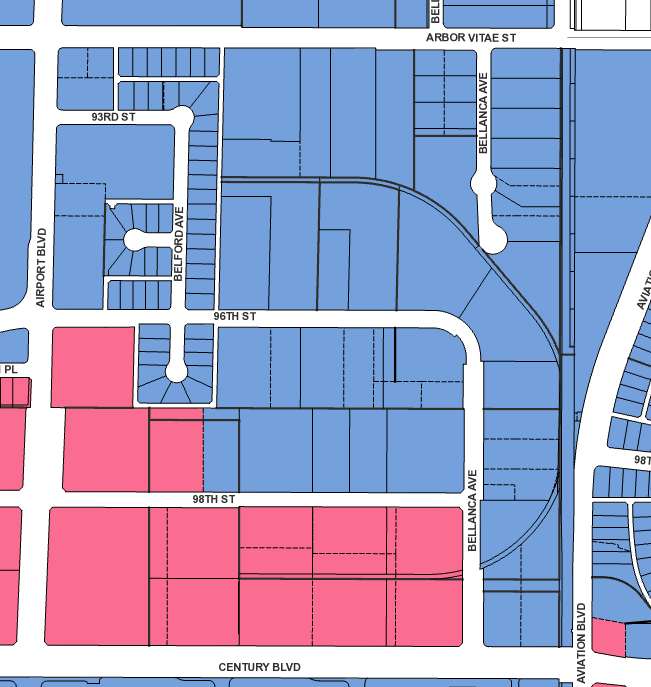 This means all three districts: 33, 34 and 35.
Stakeholder Draft 2 INDUSTRY MAPS Workbook - NCWP
‹#›
Response: South of Arbor Vitae / WPDR 33
Stakeholder Draft 2 INDUSTRY MAPS Workbook - NCWP
‹#›
Century-La Cienega / WPDR 34
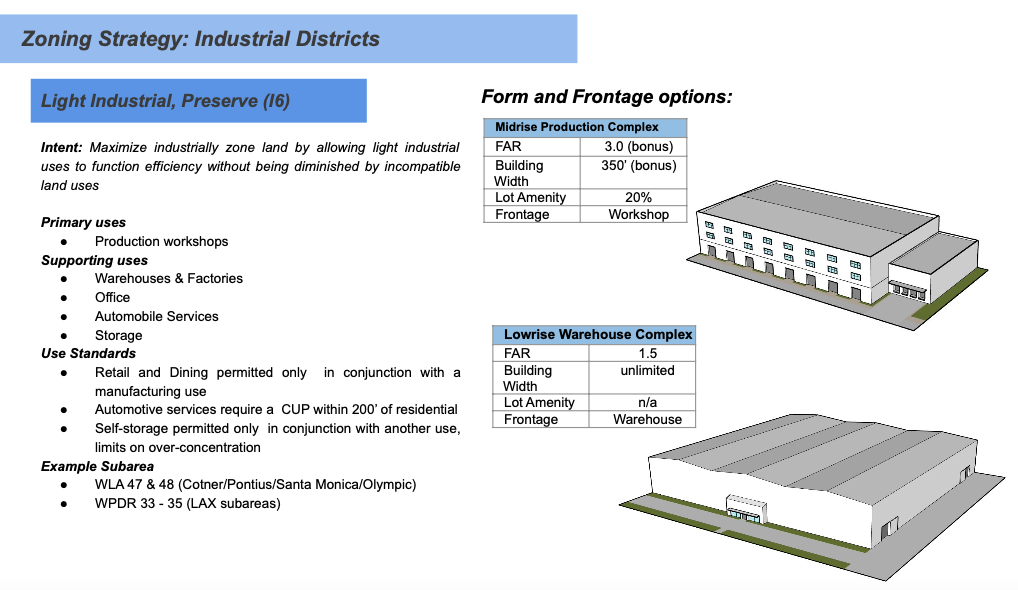 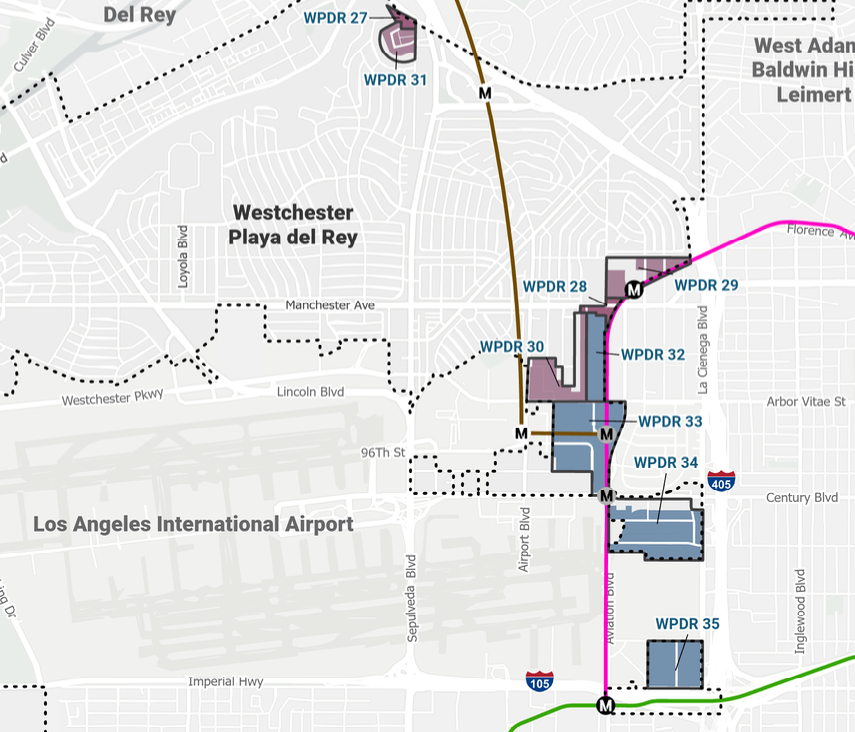 Notes?
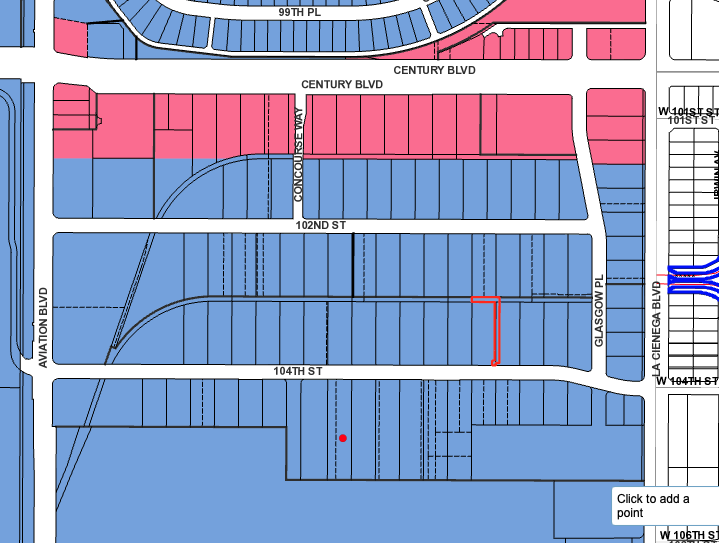 This means all three districts: 33, 34 and 35.
Stakeholder Draft 2 INDUSTRY MAPS Workbook - NCWP
‹#›
Response: Century-La Cienega / WPDR 34
Stakeholder Draft 2 INDUSTRY MAPS Workbook - NCWP
‹#›
105 @ 405 / WPDR 35
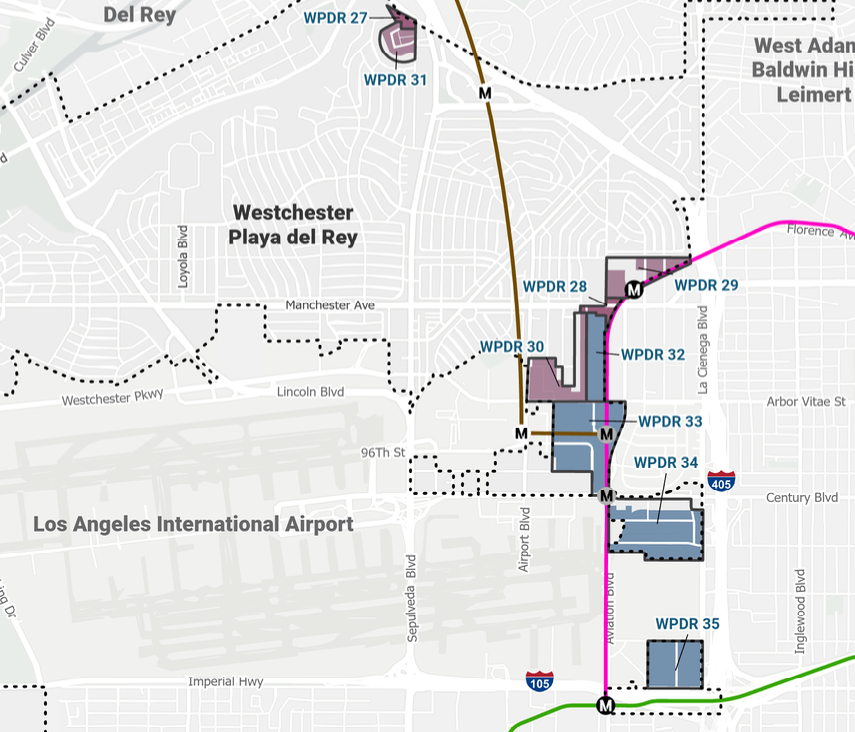 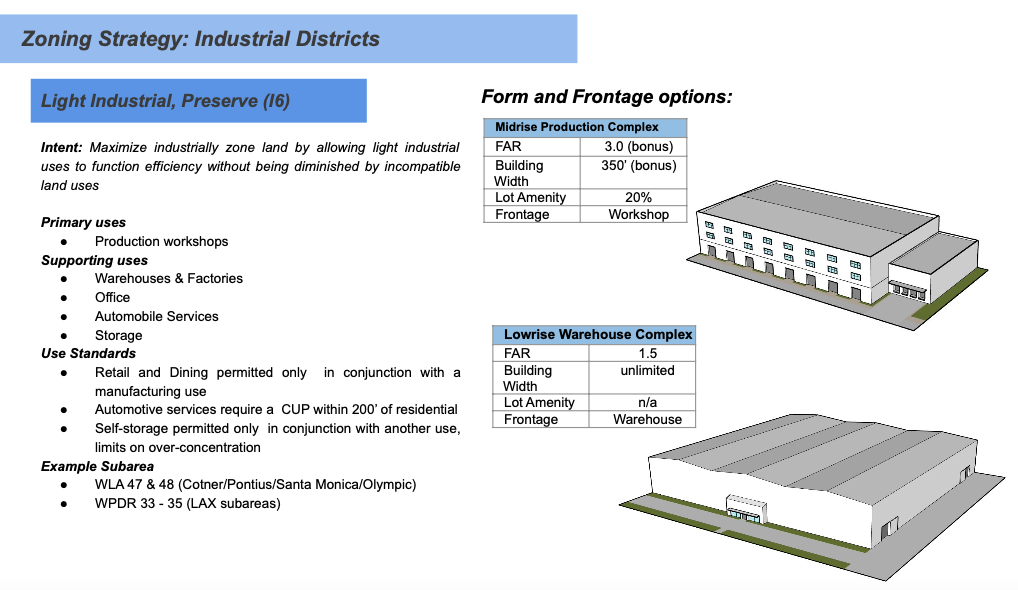 Notes?
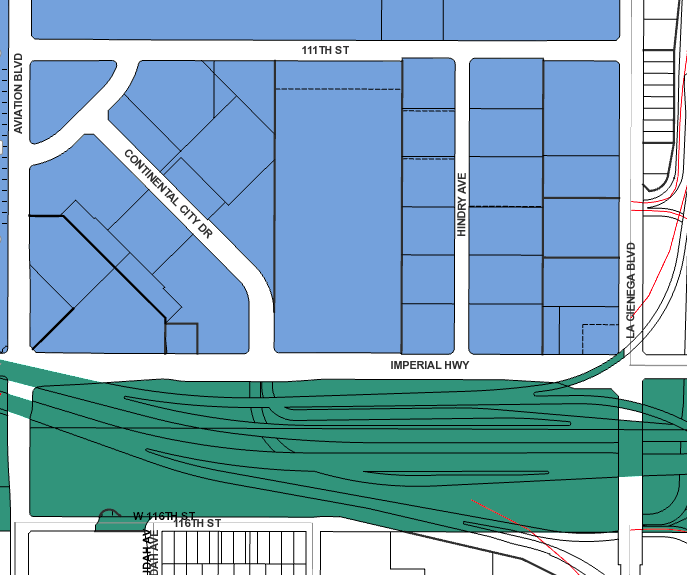 This means all three districts: 33, 34 and 35.
Stakeholder Draft 2 INDUSTRY MAPS Workbook - NCWP
‹#›
Response: 105 @ 405 / WPDR 35
Stakeholder Draft 2 INDUSTRY MAPS Workbook - NCWP
‹#›
For further discussion: Are there other current INDUSTRIAL locations in NCWP where you would propose Up-Zoning?
Where?
What Zone Density Base would you recommend? (See page 7 of this workbook for table of possible Density Base choices.)
Why?
Copy this page and make as many as you have suggestions for
Stakeholder Draft 2 RESIDENTIAL MAPS Workbook - NCWP
‹#›
RECAP: Notes on Industrial Draft 2 Map
Stakeholder Draft 2 COMMERCIAL MAPS Workbook - NCWP
‹#›